Pre-Computer Skills
Microsoft Word
Word 2010 windowنافذة معالج النصوص
Word Processing معالجة النصوص
Microsoft word is a legendary word processing program. You can use it for writing letters, proposals, reports and so on
تعتبر معالجة النصوص من المواضيع المهمة في تكنولوجيا المعلومات ويقصد بها ادخال نص الى نظام الحاسوب وتخزينه والتعديل عليه وطباعته دون اعادة كتابته. يعد تطبيق Microsoft Word اداة نموذجية لانشاء الرسائل والتقارير والمنشورات والمذكرات والكتب والمقالات
Starting word processing تشغيل تطبيق معالجة النصوص
Start ابدأ
All programs
Microsoft Office
Microsoft Word 2010
Windows Elements نافذة معالجة النصوص
Title Bar شريط العنوان
Quick Access Bar  شريط أدوات الوصول السريع
Tab التبويب 
Ribbon الشريط 
Vertical Scroll Bar شريط التمرير العامودي 
Horizontal Scroll Bar شريط التمرير الافقي 
Status Bar شريط الحالة 
View Buttons أزرار العرض 
Insertion Point 
Work Areaمنطقة العمل
Windows Elements نافذة معالجة النصوص
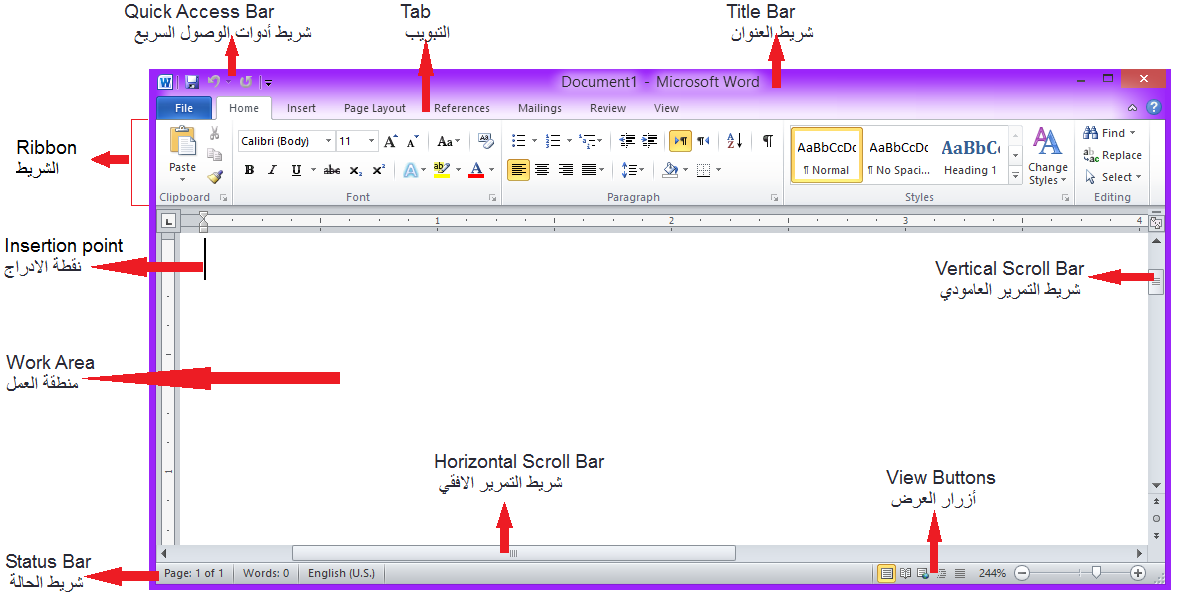 First Steps with Word الخطوات الاولى مع معالجة النصوص
Creating a New Document انشاء مستند جديد
File Tab
New جديد
Blank Document مستند فارغ
Create انشاء
Inserting Text ادراج نص في المستند
Text pointer مؤشر النص
Space Bar  مسطرة المسافات
Alt + shift or Task Bar EN/AR
Enter مفتاح الادخال
Backspace 
Deleteمفتاح الحذف
Insert, Merge, and Split Paragraph ادراج، دمج، تقسيم الفقرات
Insert paragraph (ادراج فقرة): Enter (مفتاح الادخال)
Split paragraph (تقسيم فقرة): position the insertion point where you want to break the paragraph and press Enter
ضع المؤشر عند النقطة التي تريد البدء الفقرة الجديدة عندها ثم اضغط مفتاح الادخال   Enter
Merge paragraph (دمج فقرتين): position the insertion point at the beginning of the second paragraph and press Backspace
ضع المؤشر عند بداية الفقرة الثانية ثم اضغط مفتاح Backspace
Overtype text الكتابة فوق النص
Right click on status bar
انقر بزر الفأرة الايمن على شريط الحالة
Select Overtype
اختر كتابة فوقية Overtype
Click insert on the status bar to switch to overtype mode
انقر ادراج insert من شريط الحالة فتتغير الى كتابة فوقية overtype
Click overtype on the status bar to switch to insert mode
انقر كتابة فوقية overtype من شريط الحالة فتتغير الى ادراج insert
Paragraph Orientation اعداد فقرة عربية ولاتينية
Home Tab
Paragraph
Arabic Paragraph     or ctrl + shift
Latin Paragraph      or ctrl + shift
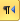 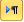 Save a document حفظ المستند
File Tab
Save As / Save حفظ / حفظ باسم
Select save destination اختر مكان التخزين 
File Name اسم الملف
Click Save اضغط على حفظ
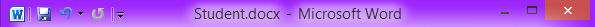 Close Files اغلاق الملفات
File Tab
Close

OR

Click on             in title bar شريط العنوان
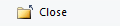 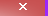 Close Microsoft Word اغلاق تطبيق معالج النصوص
File Tab
Exit
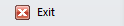 Open File فتح ملف
File Tab
Open فتح
Select open destination اختر مكان وجود الملف المراد فتحه 
Click on Open فتح
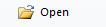 Text Processingمعالجة النص
Selecting Text تحديد النصوص
Select part of word تحديد جزء من كلمة
Cancel a selection الغاء التحديد
Select a word تحديد كلمة
Select a paragraph تحديد فقرة
Select an entire document تحديد مستند باكمله
Select a string of words تحديد مجموعة متقاربة من الكلمات
Select a sentence تحديد جملة
Select different parts of the text تحديد اجزاء متفرقة من النص
Select portion of text تحديد جزء من النص
Deleting and Replacing Text حذف واستبدال نص
Delete text حذف نص
Click on Text to delete 
حدد النص الذي تريد حذفه
Click delete on keyboard 
اضغط زر Delete من لوحة المفاتيح

Replace Text استبدال نص
Click on Text to replace 
حدد النص الذي تريد استبداله
Type the new text
اطبع النص الجديد
Copying Text نسخ النص
Home الصفحة الرئيسية
Clipboard الحافظة
Copy  نسخ

Home  الصفحة الرئيسية
Clipboard الحافظة
Paste لصق
Clipboard الحافظة
Home الصفحة الرئيسية
Clipboard الحافظة


Paste
Paste All
Clear All
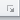 Moving Text نقل النص
Home الصفحة الرئيسية
Clipboard الحافظة
Cut قص

Home  الصفحة الرئيسية
Clipboard الحافظة
Paste لصق
Undo & Redo التراجع عن والاعادة
Undo

Undo several actions
التراجع عن عدة اجراءات





Redo
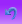 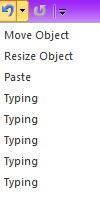 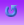 Text Formattingتنسيق النصوص
Font Style نمط الخط
Bold
Italic
Underline
The Mini Toolbar شريط الادوات المصغر
Select Text تحديد نص
Mini Toolbar will appear automatically
 شريط الادوات المصغر سيظهر تلقائيا
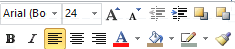 Changing font type, Size, color, and Highlight تغيير نوع وحجم ولون الخط ونمييز الخط
Select Text تحديد نص
Home الصفحة الرئيسية
Font خط
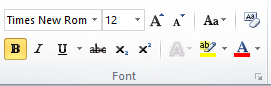 Superscript & subscript جعل النص مرتفعا أو منخفضا
Home الصفحة الرئيسية
Font خط
Superscript       or Subscript
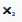 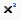 Copying Text Formatting نسخ تنسيق النص
Select Text containing the format تحديد النص الذي تريد نسخ تنسيقه

Home الصفحة الرئيسية -> Clipboard الحافظة -> Format Printer نسخ التنسيق


Select text you want to format ضلل النص الذي تريد نسخ التنسيق اليه
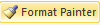 Remove Format ازالة التنسيق
Home الصفحة الرئيسية
Font خط
Clear Formatting مسح التنسيق
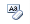 Change Case حالة الاحرف
Select Text تحديد نص
Home الصفحة الرئيسية
Font خط



Sentence case حالة الجملة
Lowercase الاحرف الصغيرة
Uppercase الاحرف الكبيرة
Capitalize each word حرف كبير في بداية كل جملة
 Toggle Case تبديل حالة الاحرف
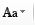 Insert a Symbol ادراج رمز
Insert			
Symbol






Left Click
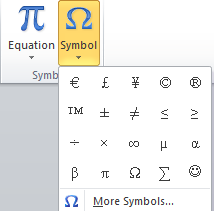 Insert a Symbol ادراج رمز
More Symbols
Font
Insert
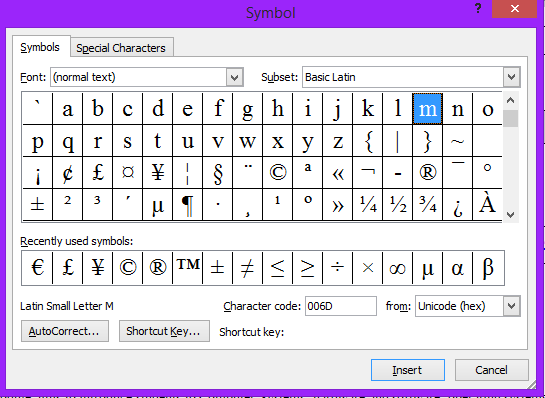 Paragraph Formatting تنسيق الفقرات
Paragraph Formatting تنسيق الفقرات
Show/ Hide Paragraph Mark  

    - To show formatting marks
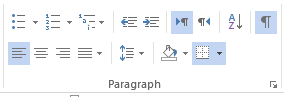 Paragraph Formatting تنسيق الفقرات
Text Alignment  محاذاة النص
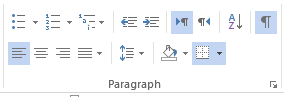 Align text left
center
Justify
Align text right
Paragraph Formatting تنسيق الفقرات
Indentation المسافة البادئة

- Left
- Right
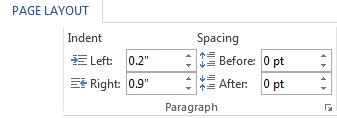 Paragraph Formatting تنسيق الفقرات
Line & Paragraph Spacing تباعد الفقرات والأسطر   
1.





2.
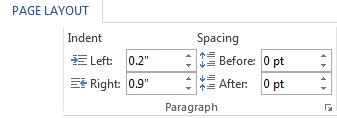 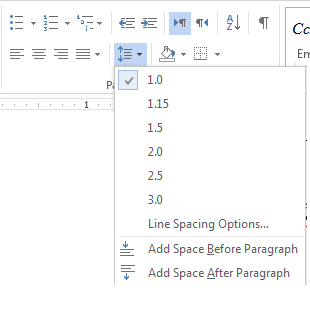 Paragraph Formatting تنسيق الفقرات
Creating a Numbered List   إنشاء قائمة رقمية
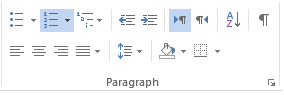 Paragraph Formatting تنسيق الفقرات
Creating a Bulleted List   إنشاء قائمة نقطية
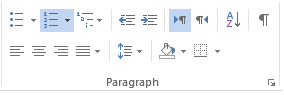 Paragraph Formatting تنسيق الفقرات
Adding Borders Around Text  إضافة حدود حول النص
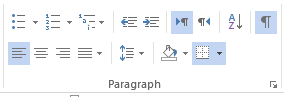 Paragraph Formatting تنسيق الفقرات
Adding Shading Around Text  إضافة تظليل حول النص
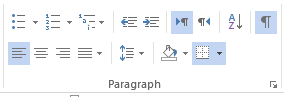 Paragraph Formatting تنسيق الفقرات
Find & Replace  البحث والاستبدال في المستند
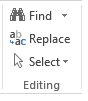 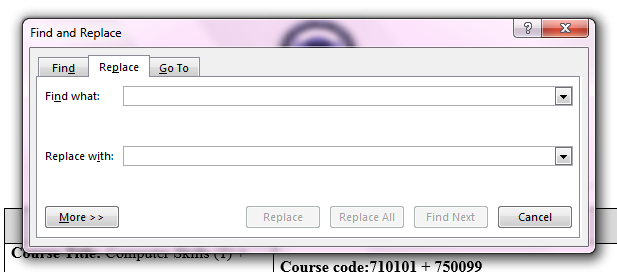 Page Formatting  تنسيق الصفحة
Page Formatting  تنسيق الصفحة
Page Setup  إعداد الصفحة

 - Page Margins  هوامش الصفحة
 - Page Orientation (Portrait عمودية, Landscape أفقية)
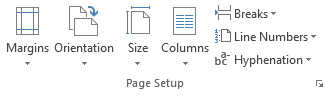 Page Formatting  تنسيق الصفحة
Page Break    فاصل الصفحات

Using Tool





OR Ctrl + Enter
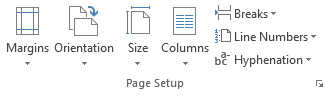 Page Formatting  تنسيق الصفحة
Header & Footer   رأس وتذييل الصفحة






Page Numbering    ترقيم الصفحات
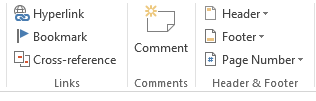 Tables  الجداول
Tables  جداول
Inserting Table  إدراج جدول
Entering Text in Table   إدراج نص إلى الجداول
Inserting Rows & Columns  إدراج صفوف وأعمدة
Deleting Rows & Columns  حذف الصفوف والأعمدة
Moving a Table   تحريك الجداول
Selecting Cells   تحديد الخلايا
Tables  جداول
Formation Text in a Table   تنسيق النص في الجداول
Text Alignment in a Table Cell  محاذاة النص في خلايا الجدول
Changing Text Orientation   تغيير اتجاه النص
Adjusting Column Width  تغيير عرض العمود
Adjusting Row Height   تغييرارتفاع الصف
AutoFit     الاحتواء التلقائي
Tables  جداول
Adding Borders to a table  إضافة حدود إلى الجدول
Automatically Formatting Table   تنسيق الجدول تلقائيا
Merging Cells   دمج الخلايا
Splitting Cells    تقسيم الخلايا
Graphicsالرسومات
Graphics         الرسومات
Inserting a Clip Art  إدراج قصاصة فنية
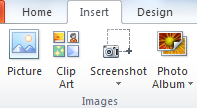 Graphics         الرسومات
Inserting a Picture   إدراج صورة
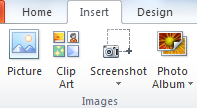 Graphics         الرسومات
Inserting Shape      إدراج الأشكال
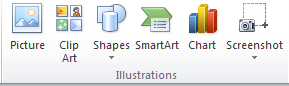 Auditing and Printing  التدقيق والطباعة
Auditing and Printing     التدقيق والطباعة
Spelling & Grammer Error   الأخطاء الإملائية واللغوية
 - Ignore Once
- Ignore All
- Add to Dictionary
- Change
 - Change All
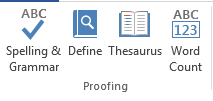 Auditing and Printing     التدقيق والطباعة
Removing a Word from the Custom Dictionary إزالة كلمة من القاموس المخصص
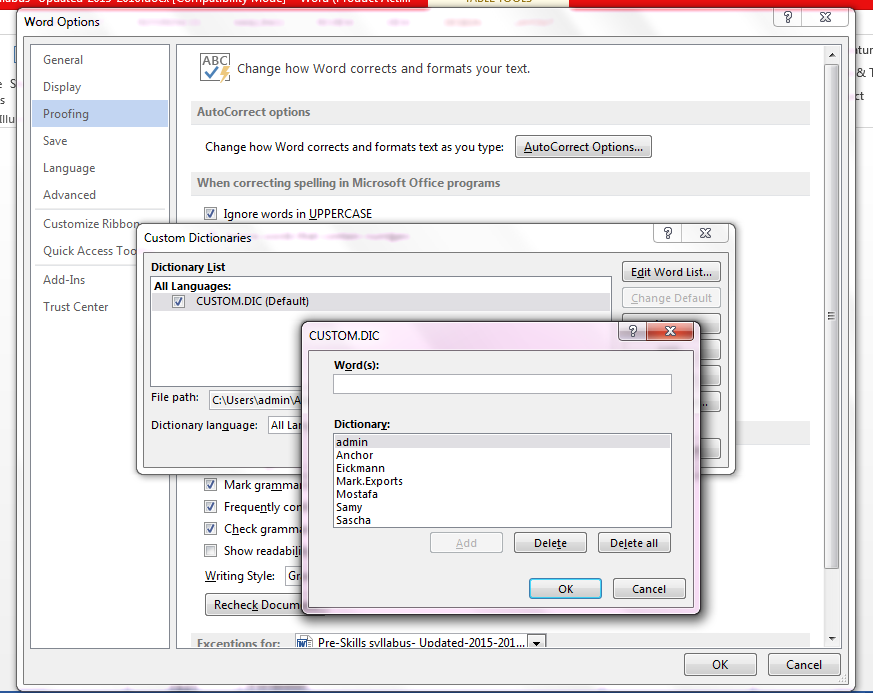 Auditing and Printing     التدقيق والطباعة
Previewing & Pritting a Document  معاينة وطباعة المستند
- Print All Pages
- Print Selection
- Print Current Page
- Print Custom Range
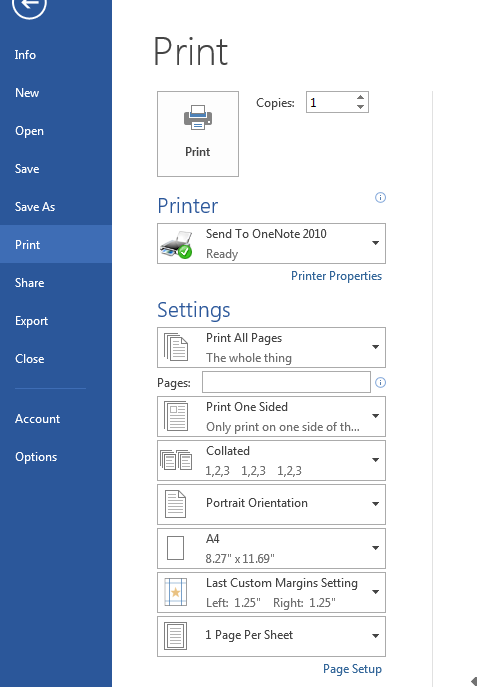